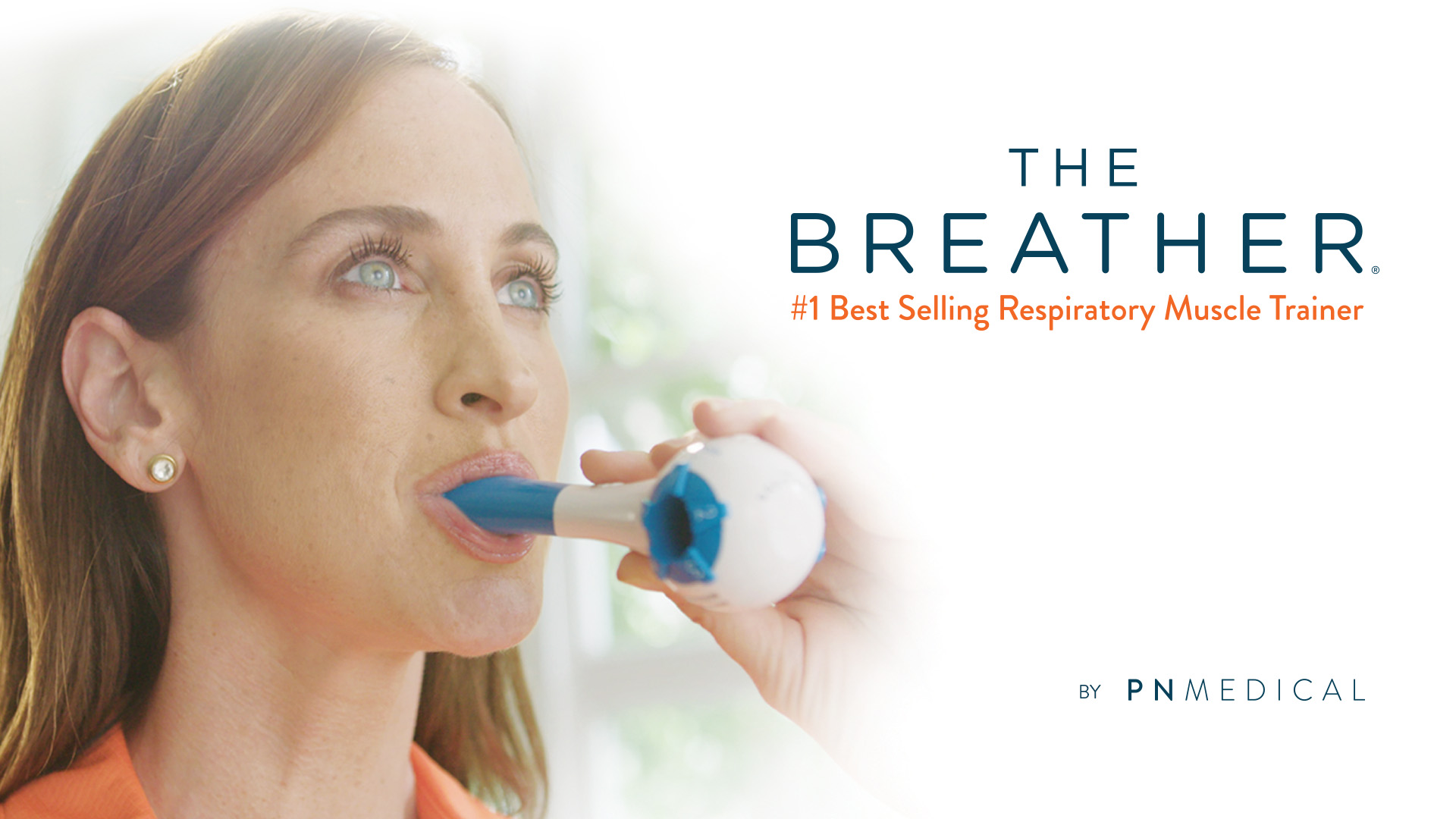 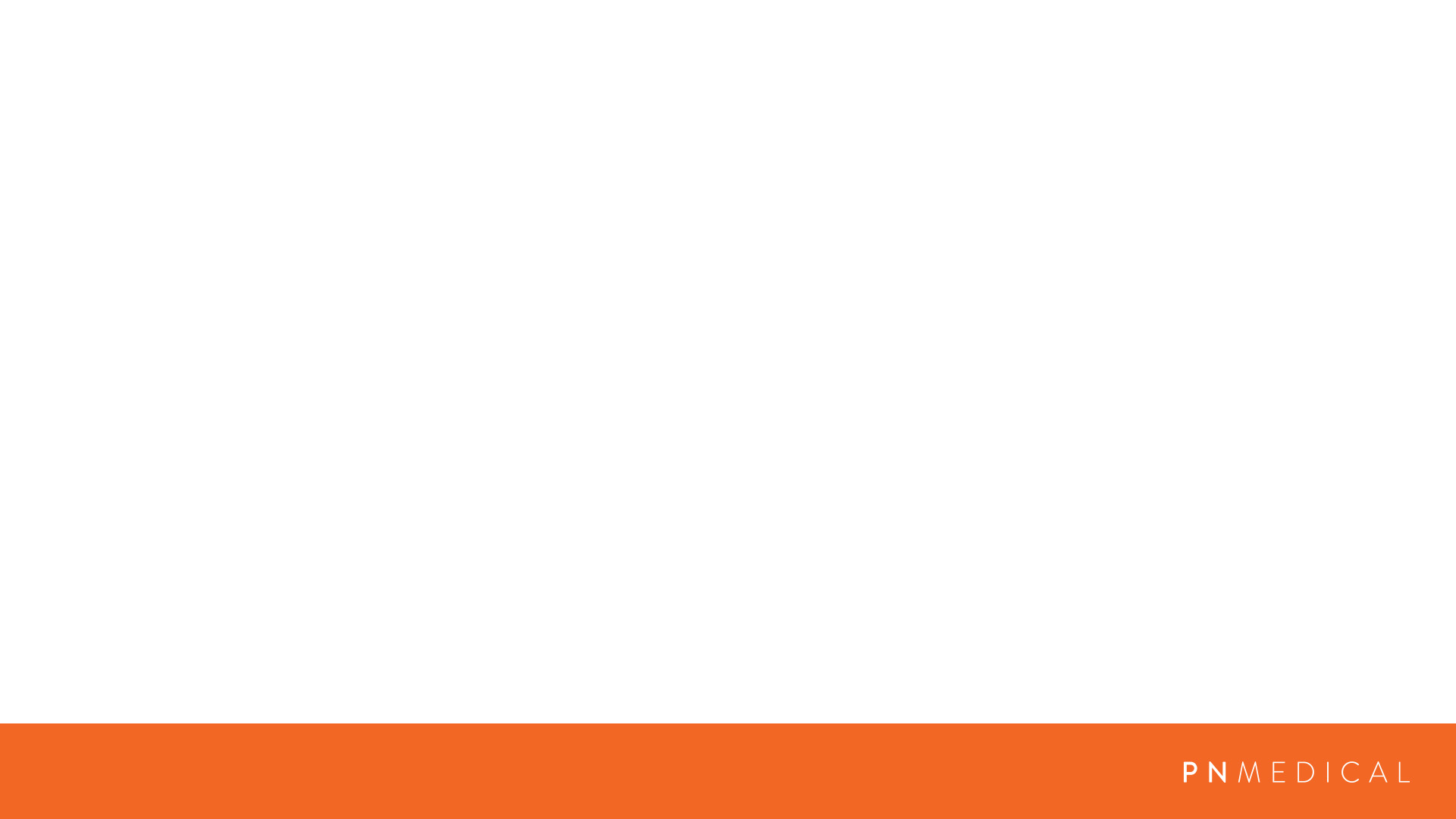 The Problem is Massive
Respiratory Muscle Weakness (RMW) – MASSIVE
• Affects 60 Million people in the US
• If not treated — patient continues to weaken
• Drugs & Expensive Treatments — only mask the problem
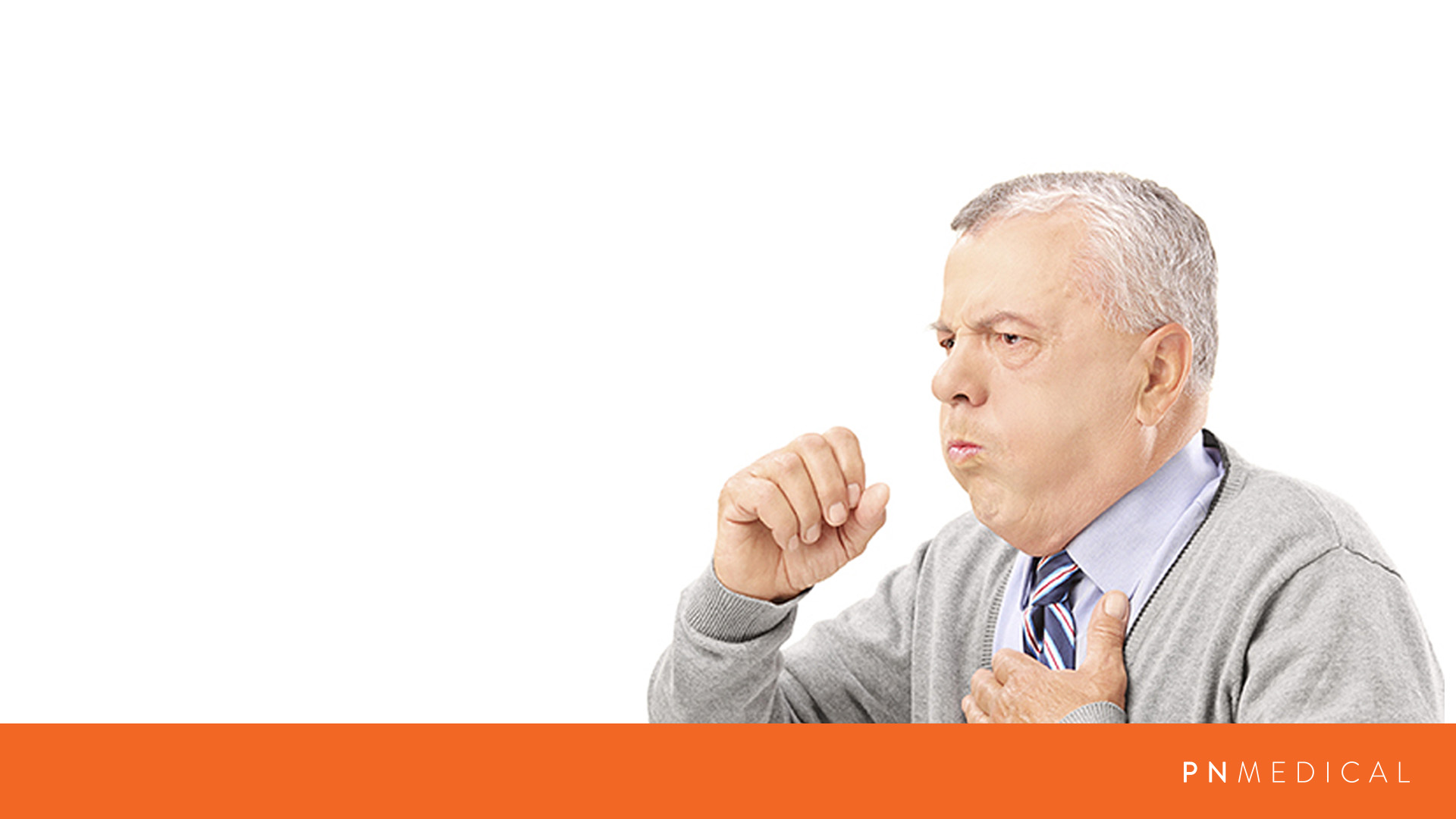 How the Problem Affects Us
Weak respiratory muscles result in
shortness of breath, reduced
stamina, poor sleep and the
inability to expectorate – especially
dangerous for the elderly, those
with asthma, pulmonary rehab,
and COPD.
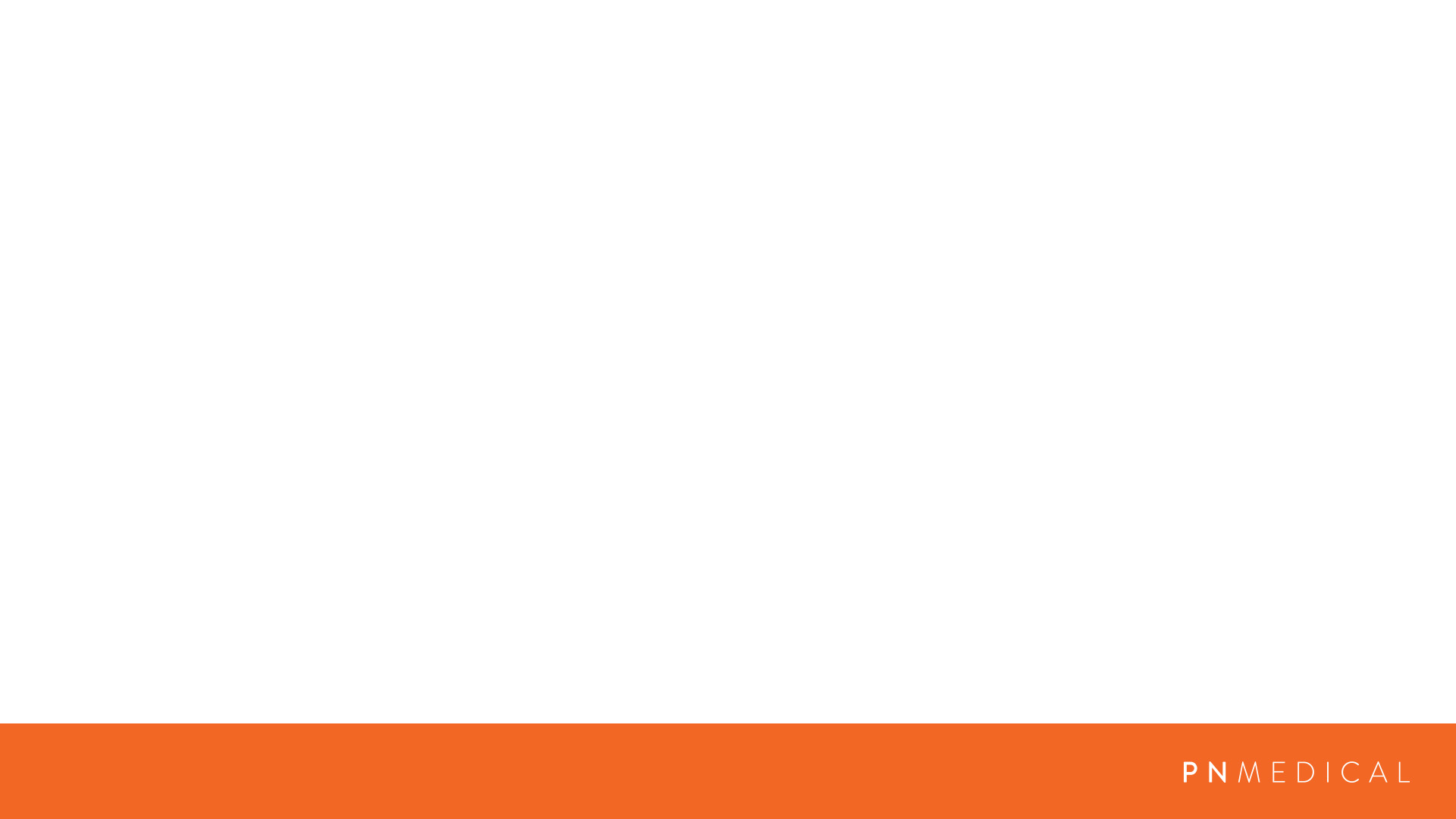 Alternatives
– Exercise (not always possible – old, brittle, hips, surgery)
– Other respiratory therapy devices
– Unfortunately, many respiratory devices…
• Are single purpose
• Are hard to use
• Difficult to adjust
• Or they won’t work if you have a weak mouth gripe or lip seal
• Not using modern apps to guide and help patients
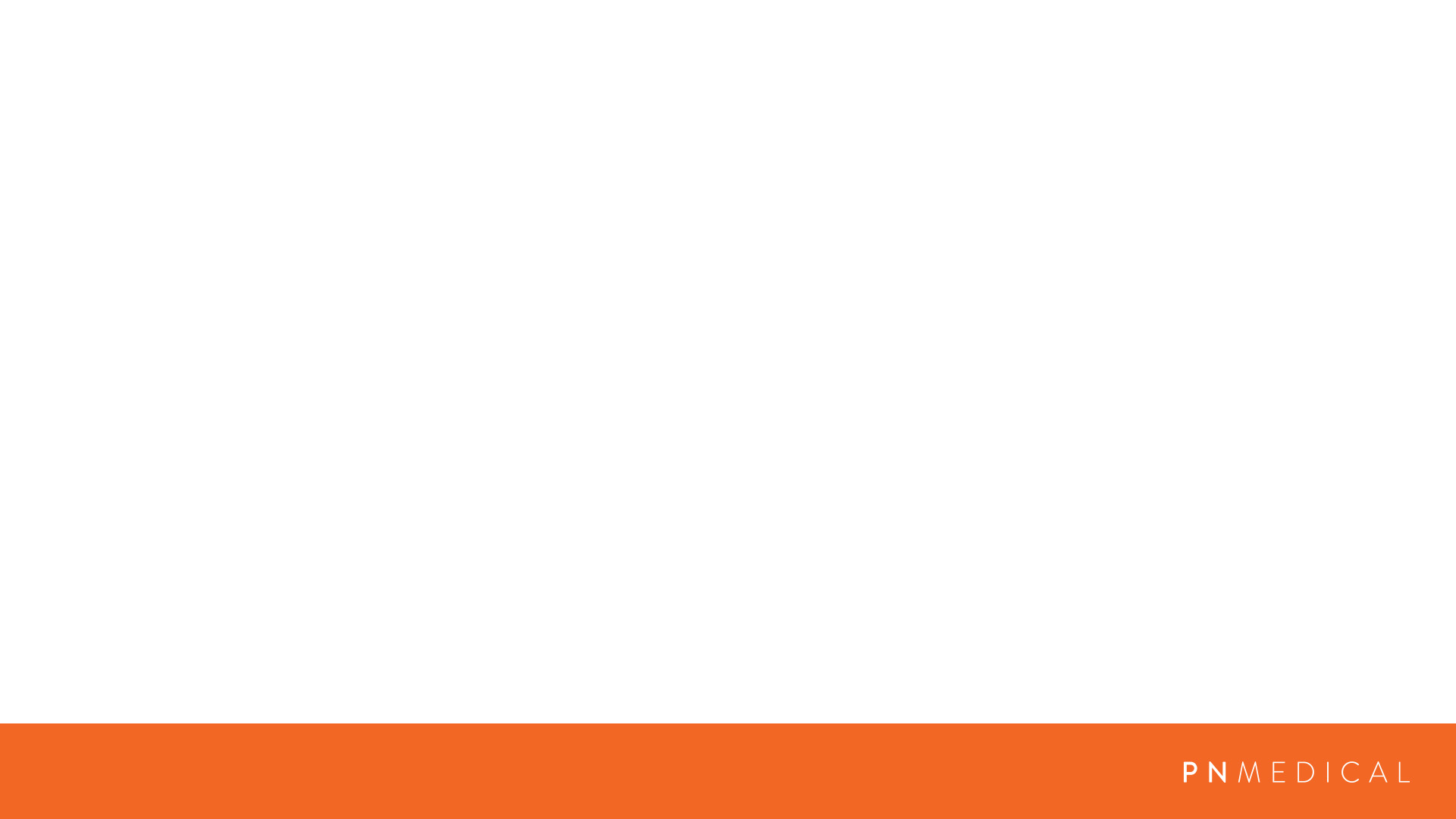 The Big Question
So, how do you strengthen your respiratory muscles with a
device that is easy to understand, adjust, that doesn’t require
strong jaw gripe and doesn’t require you to purchase multiple
devices?
Wouldn’t it also be a plus if it would also include an interactive
mobile app that shows progress?
Perhaps you should consider…
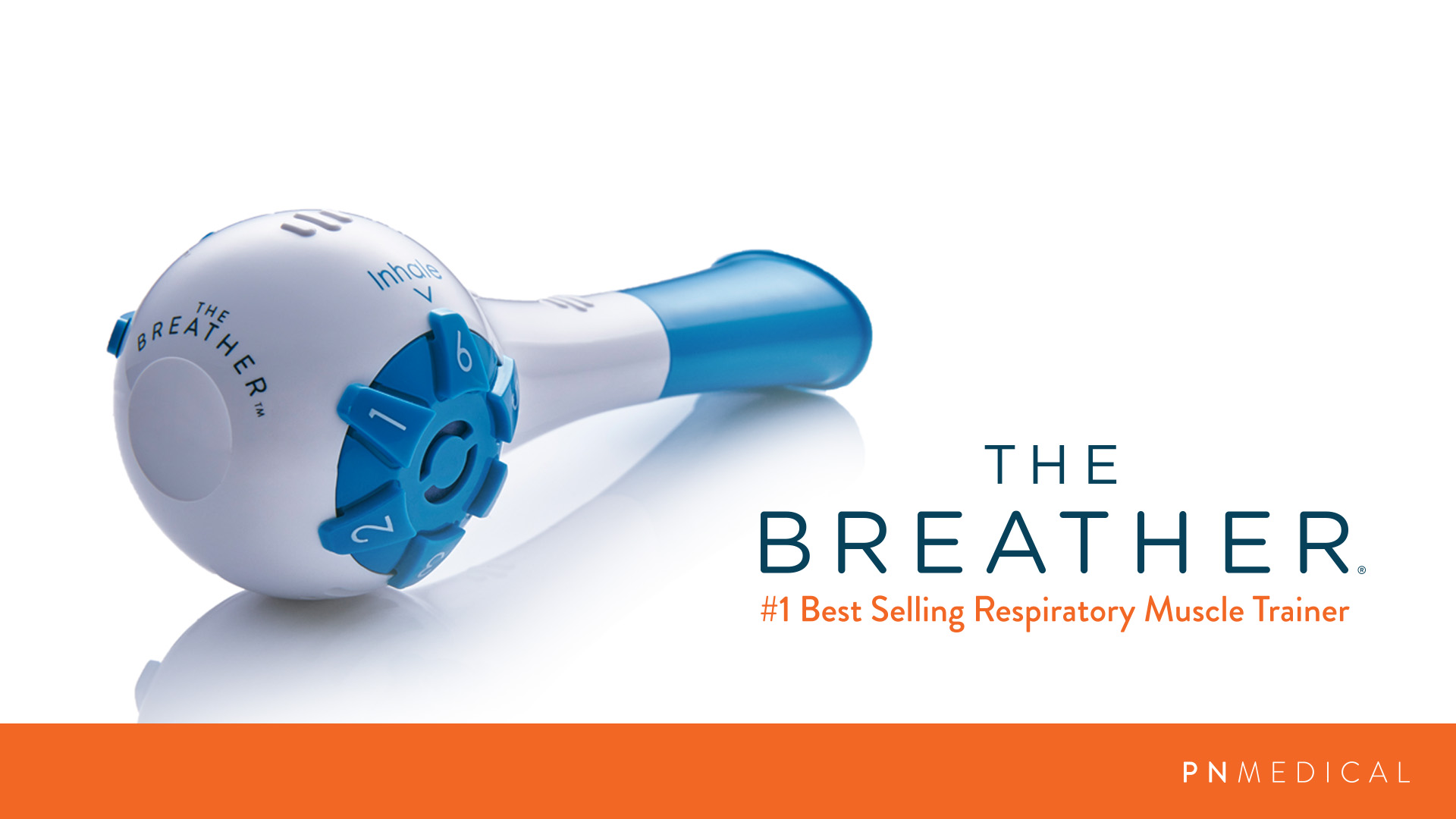 Introducing…
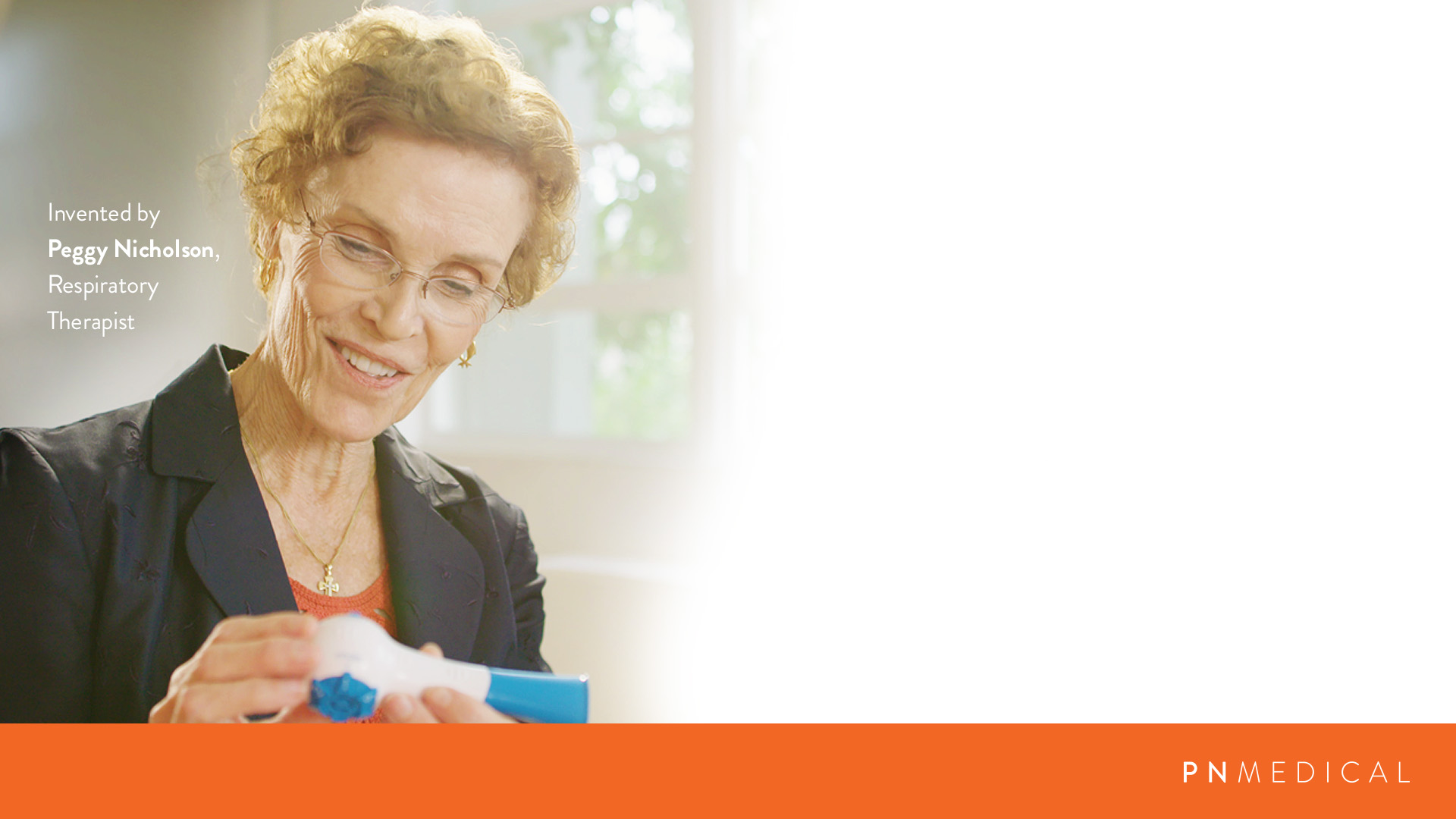 Credibility
– World’s First and Patented Personal
   Respiratory Therapy
• Over 38 years of working   clinical success
– Over 1 million sold!
– Largest repository of clinical
   evidence with over 100 articles
– Don’t accept substitutes (knock-offs)
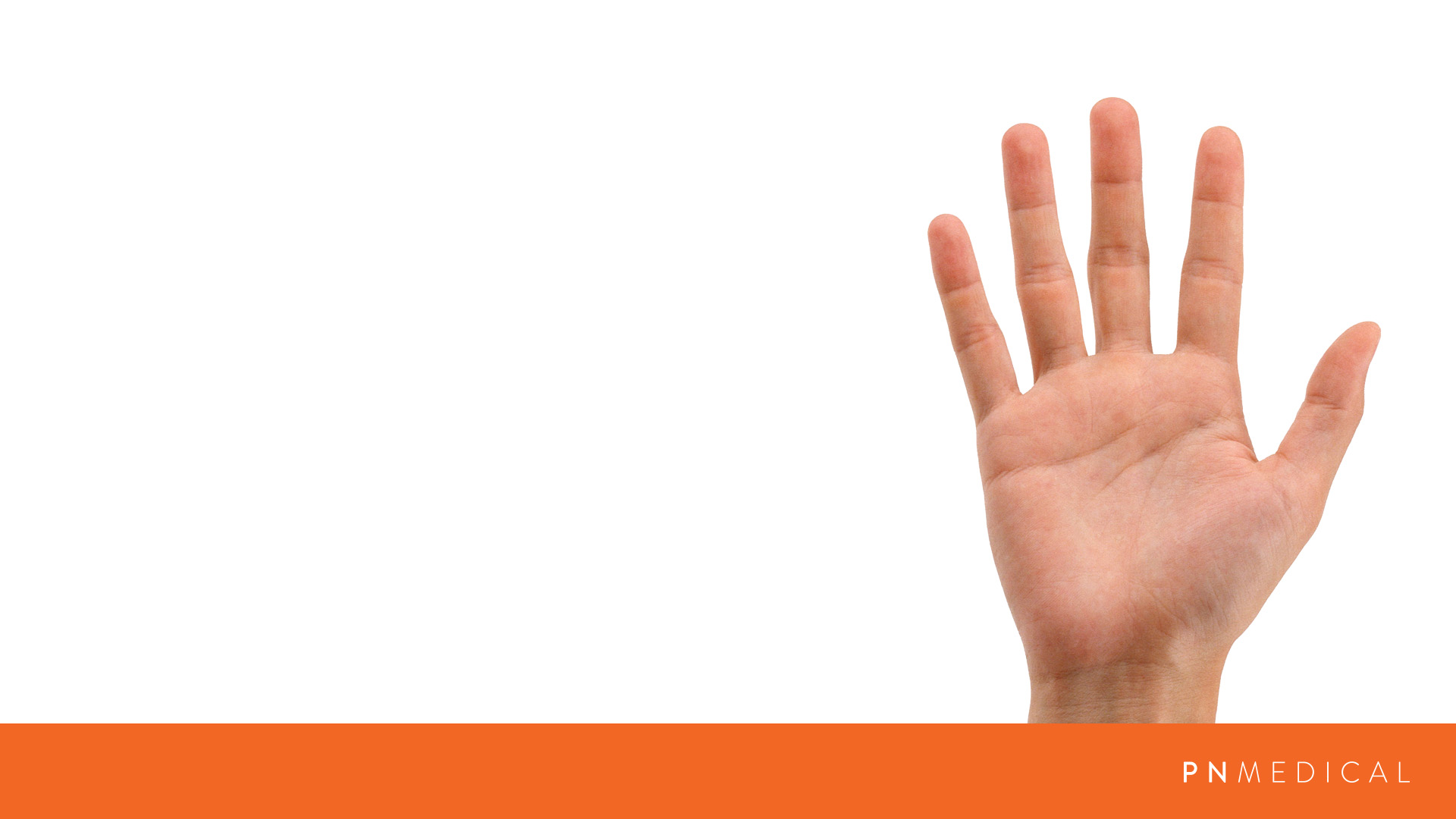 The BEST Solution
Five main reasons to consider
1. Only medical device that strengthens
    BOTH Inhale and Exhale muscles
2. The EASIEST to Use
3. Industry’s MOST Comfortable
4. 1st & ONLY Respiratory Muscle
    Therapy Coaching App
5. Price Performance LEADER
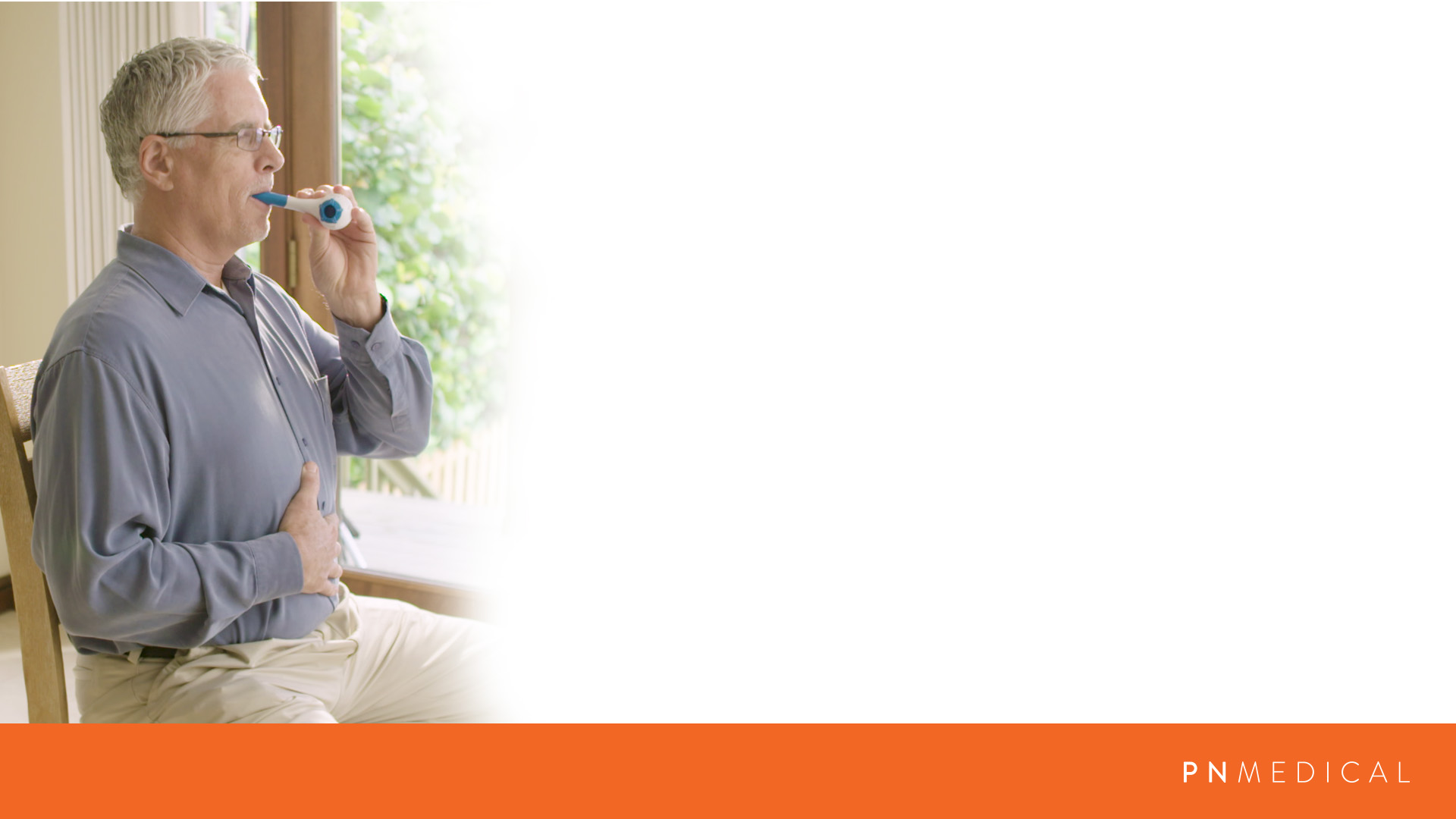 1. Strengthens BOTH Inhale
& Exhale Muscles
– Includes BOTH inhale and Exhale Resistive Pressure
• IMT and EMT
– Benefits
• Strengthens vocal, abdominal, diaphragm
  and respiratory muscles
• Decreases shortness of breath
• Helps cough production
• Enhances stamina
• Safe Swallowing, Sleep apnea, Asthma, COPD & more
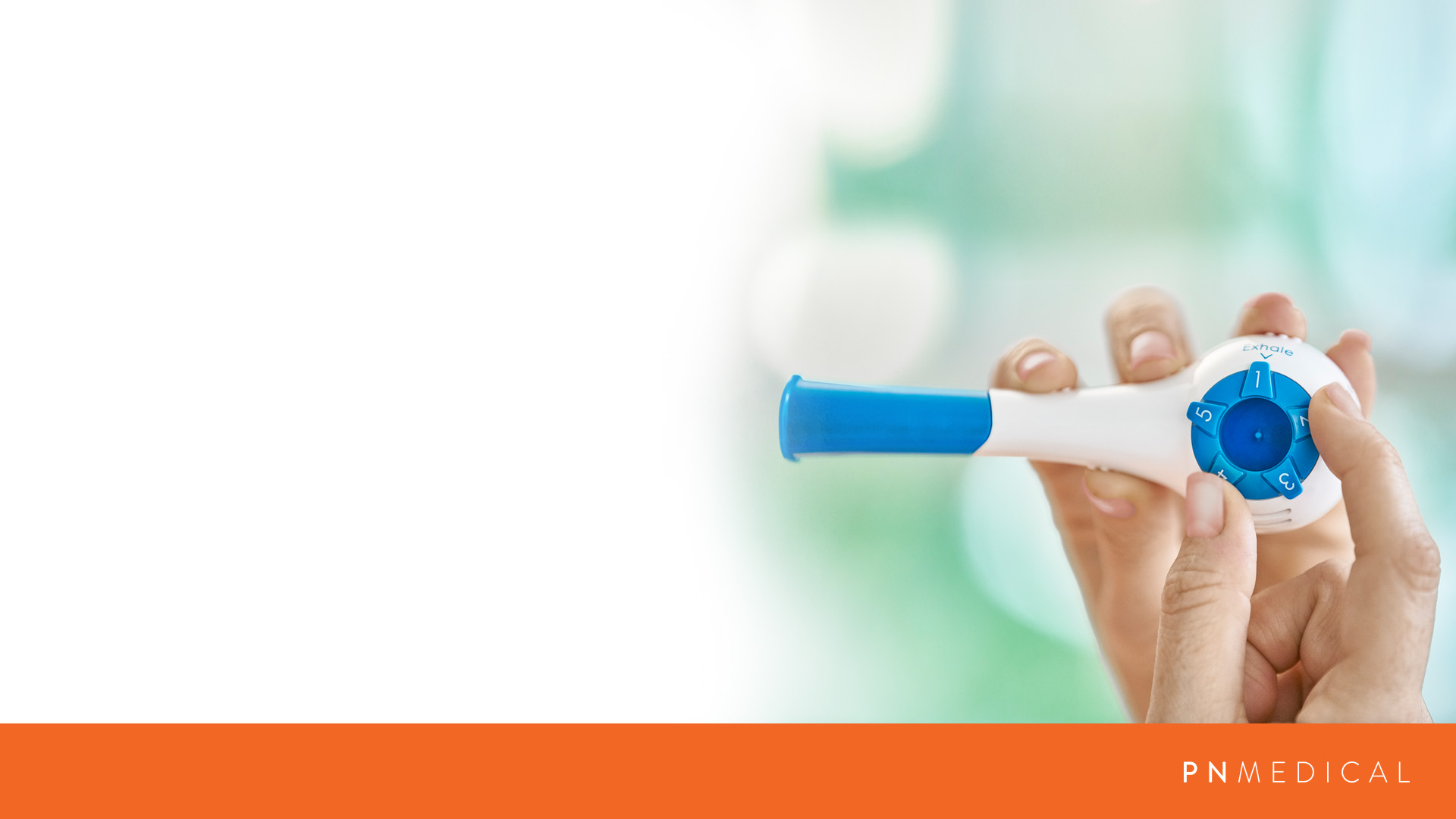 2. Easiest to Use (by-the-numbers)
– Large numbered dials
– Grip Ridges
• Easy to turn by hand or palm (weak  grip strength)
– Easy for clinicians to prescribe
– “Set to 3”
• Instead of “Turn 25%”
– Patients progress by the numbers
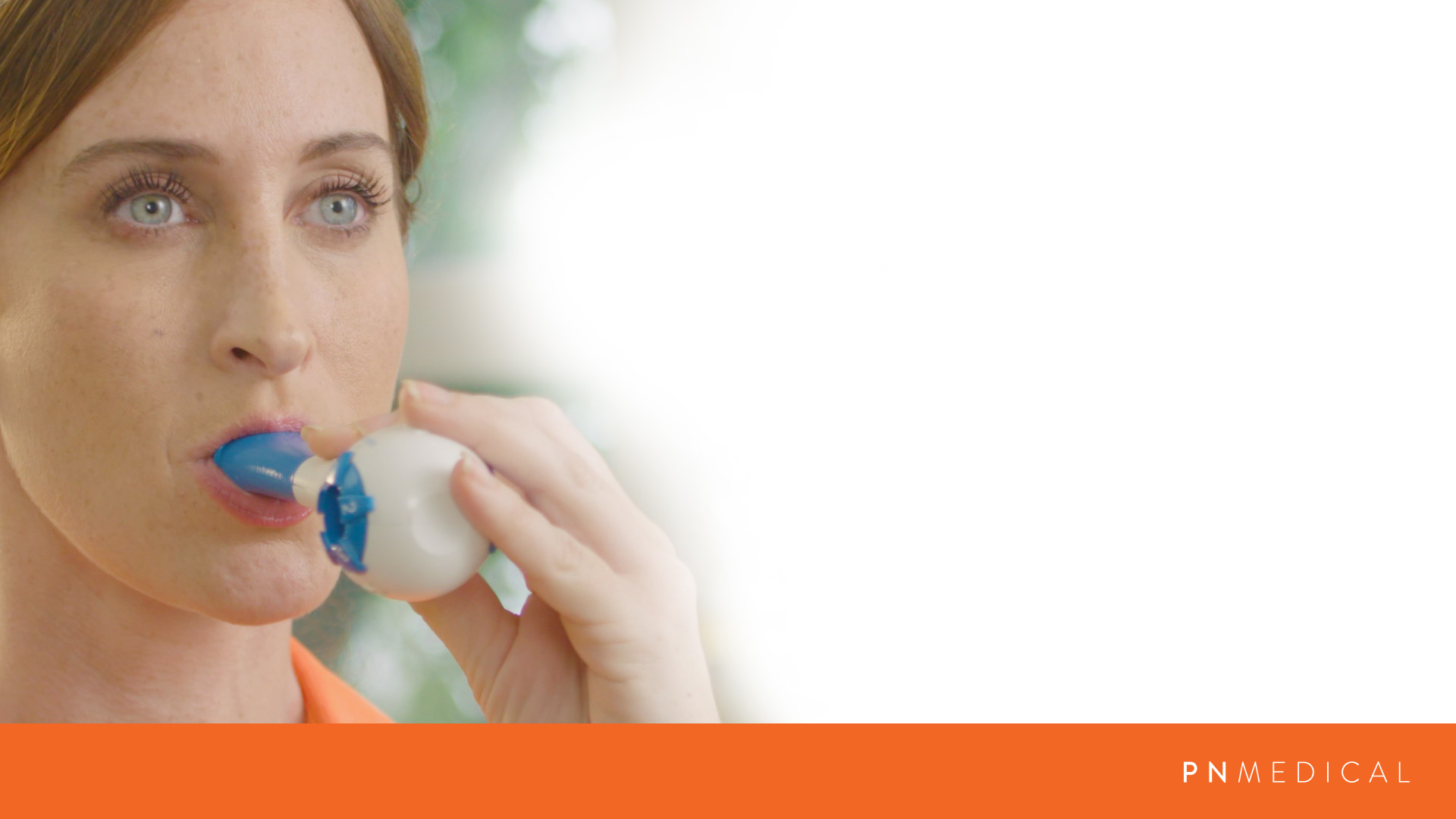 3. Industry’s MOST Comfortable
– Only patented medical device with…
• Flanged ergonomic mouthpiece
• Natural Grip Points
• No claustrophobic face mask or scary
  mouthpiece
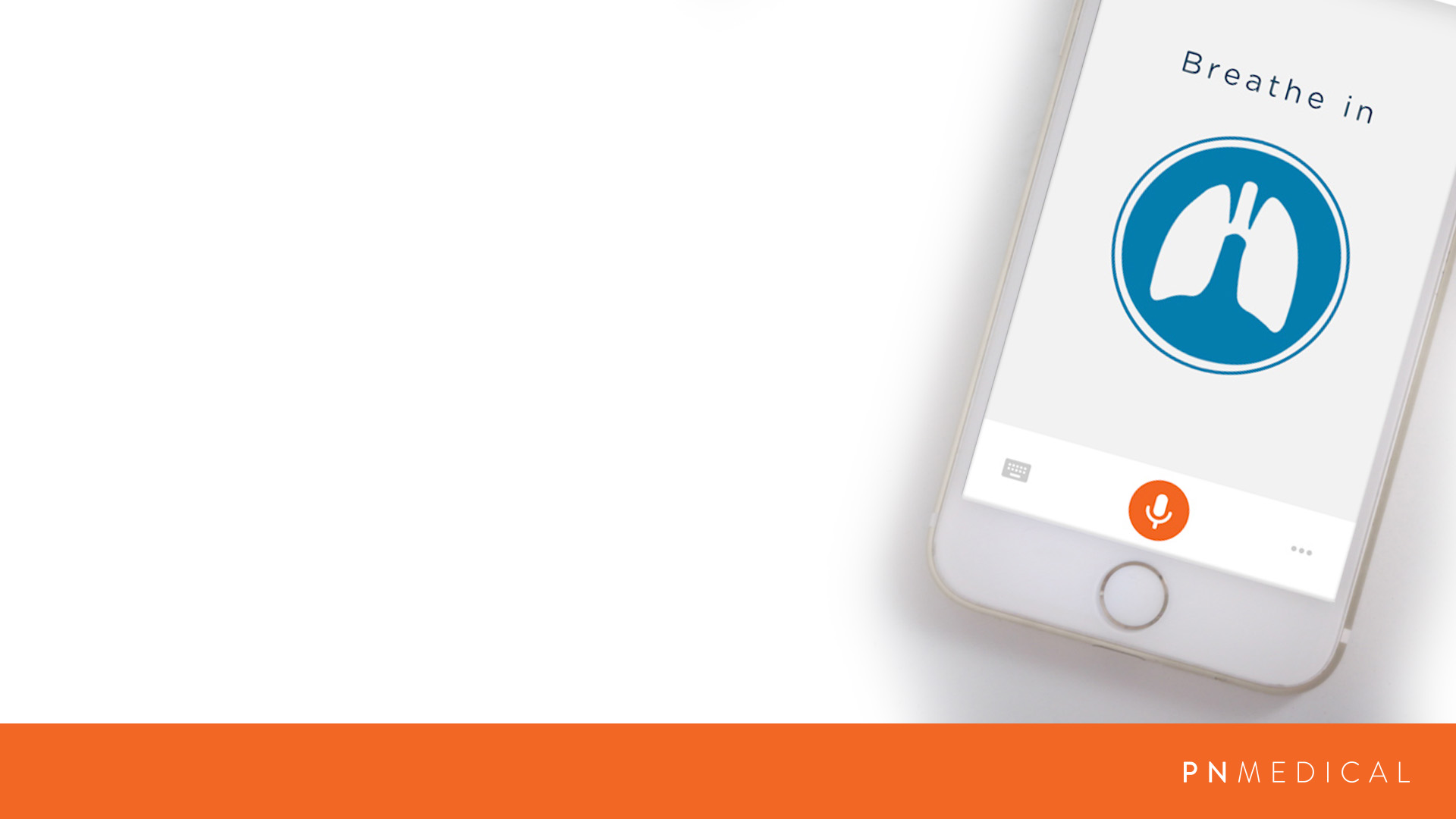 4. ONLY Respiratory Device with App
– Mobile app for IOS and Android watch,   phone or tablet smart device
• With manual or voice input that guides  breathing, perfect for arthritis or stroke
– Alerts if you missed a session
– Captures baseline, daily and weekly
   assessments and progress
– Connects directly to your clinician who   establishes and monitors your routine
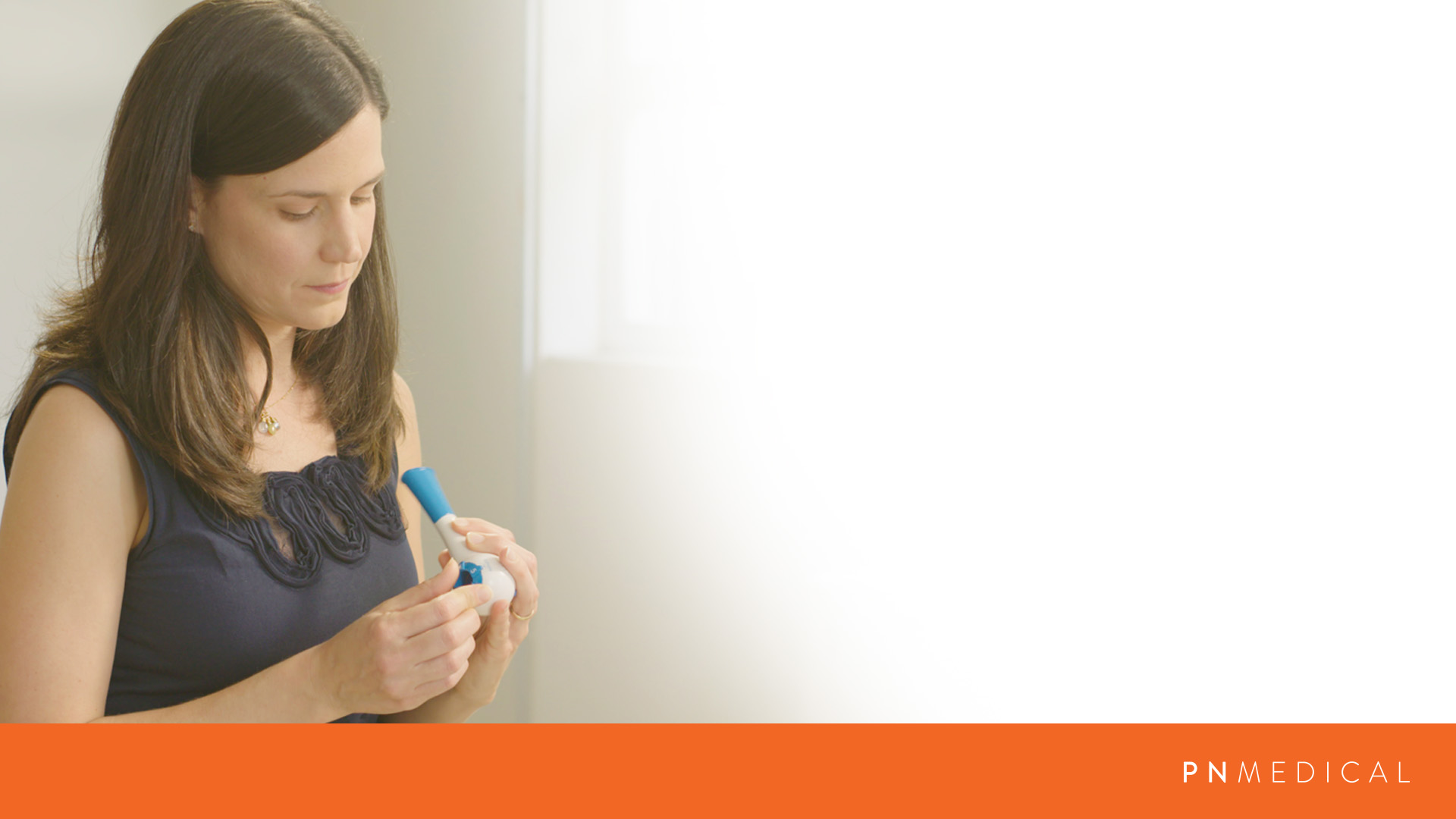 5. Price Performance LEADER
– Includes two therapies in a single   medical device
• Cuts costs in half
– Free mobile app, professional training   videos, and live clinician support
– One of the industry’s lowest SRP’s
• Retail ready
– The undisputed best value!
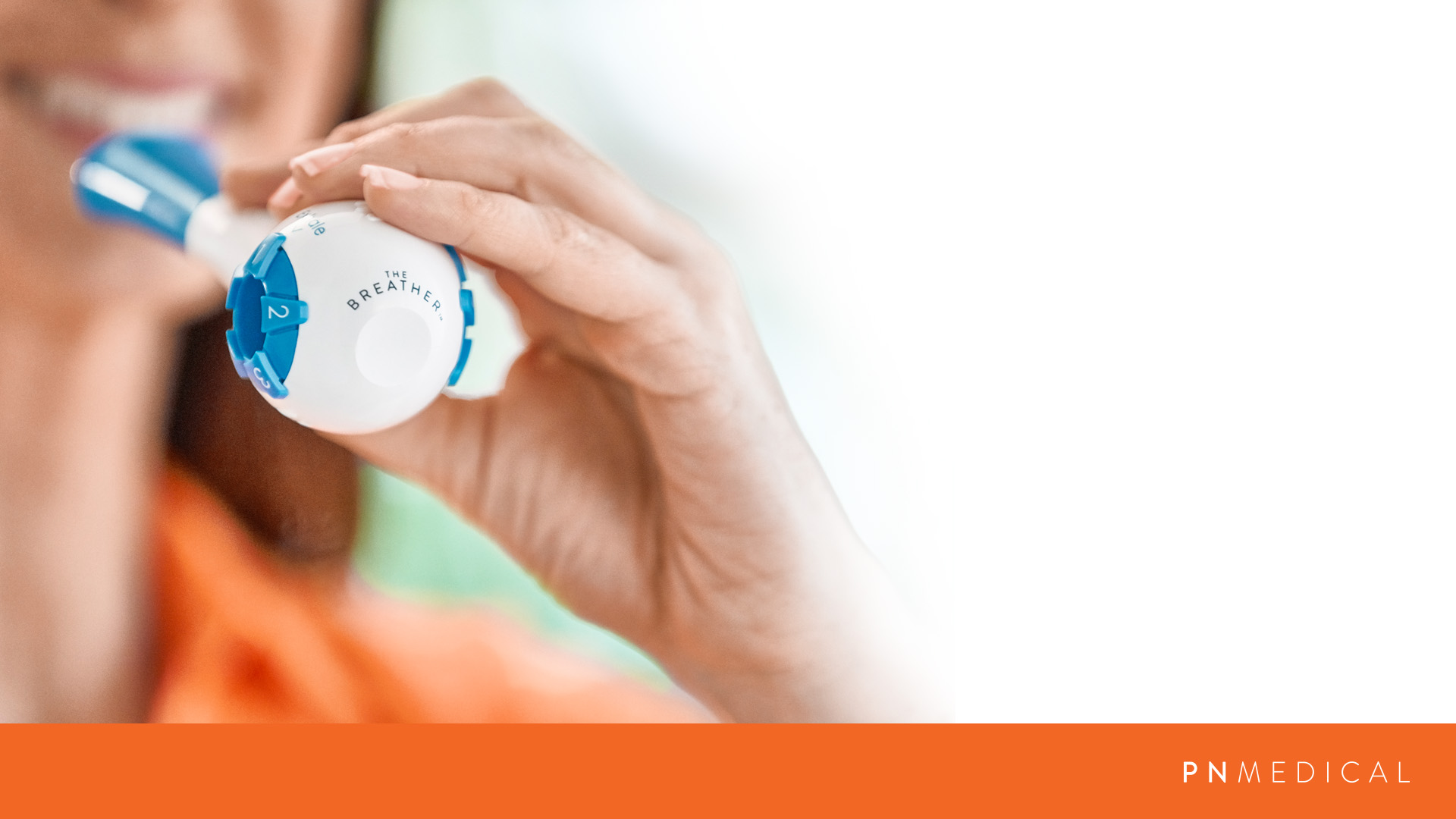 How Does It Compare?
– World’s first patented device
– Only 2-1 device with 38 years of
   working clinical knowledge
– Other devices - either a knock off or
   not as intuitive or as easy-to-use
– Easy = higher patient adherence
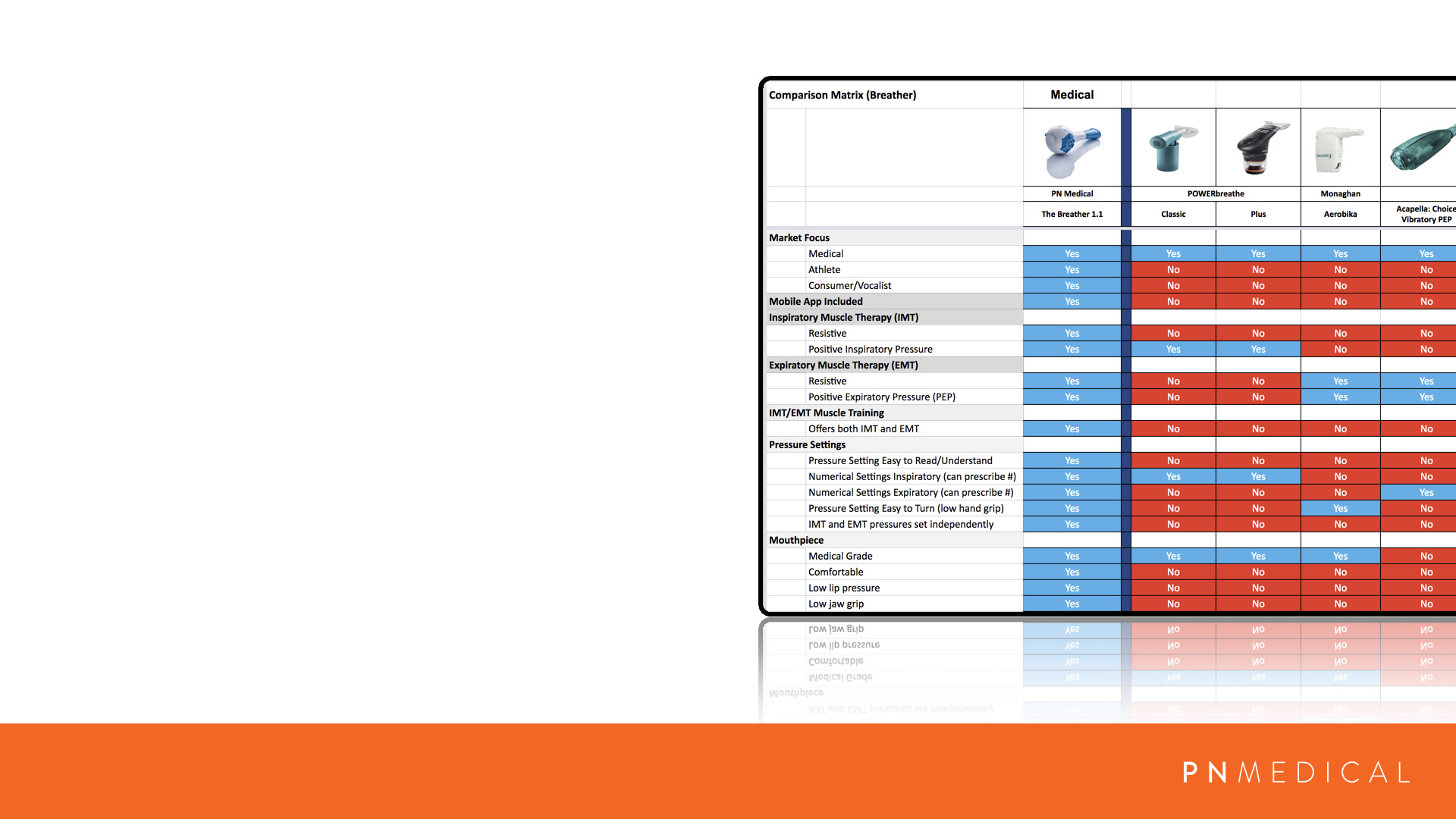 How Does it Compare?
1. Only medical device that strengthens
    BOTH Inhale and Exhale muscles
2. The EASIEST to Use
3. Industry’s MOST Comfortable
4. 1st & ONLY Respiratory Muscle
    Therapy Coaching App
5. Price Performance LEADER
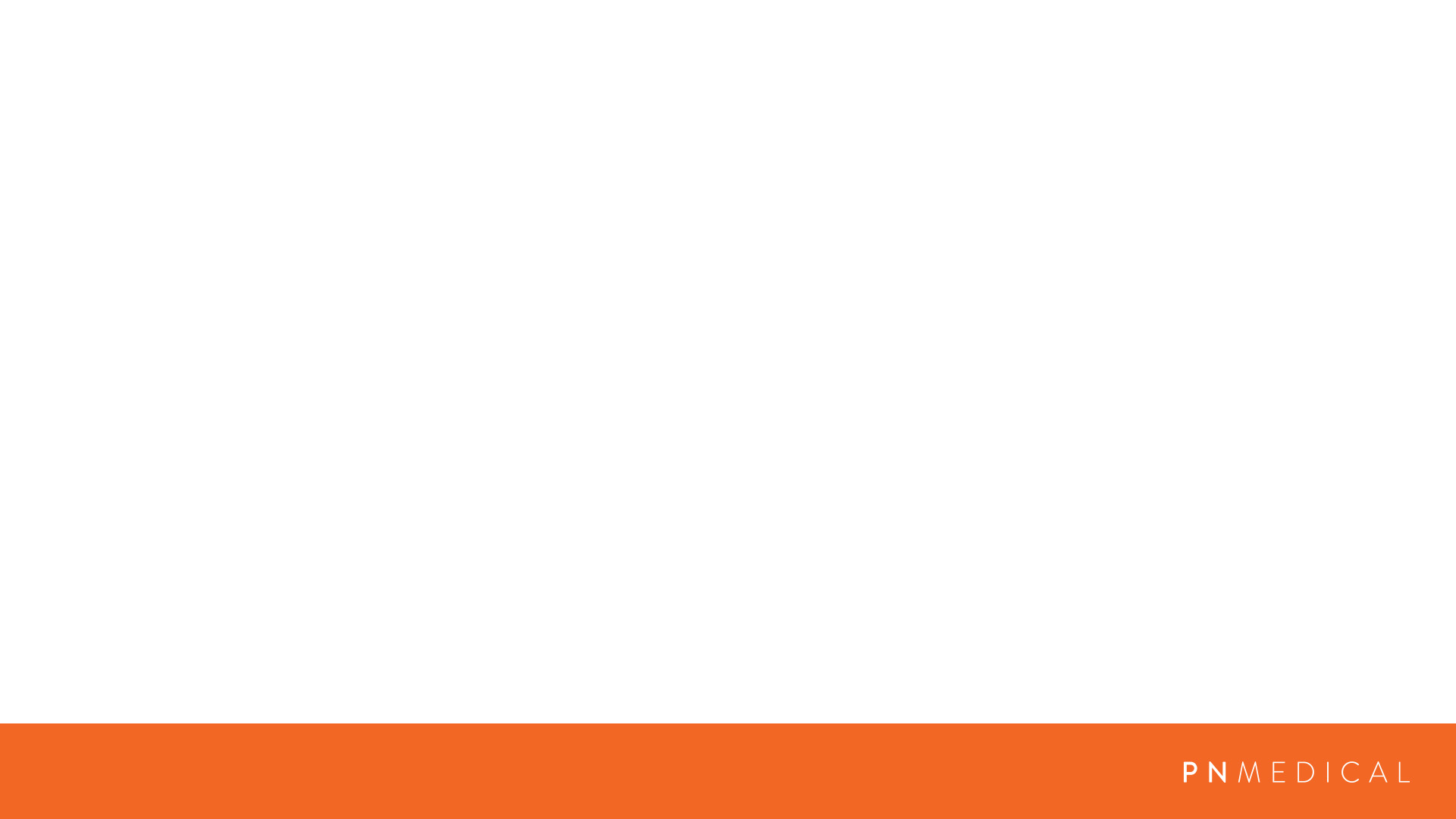 Testimonials
“Diagnosed with lung cancer...The Breather taught me to inhale more deeply I can do almost everything I did before the surgeries.”“I had a stroke… The Breather taught me how to use my diaphragm to fill my lungs… I can now can walk a mile.”“Diagnosed with Parkinson’s… The Breather is simple and easy to use and has helped improve my strength and endurance. It has given me back my voice! I feel more confident. I can’t imagine living without this tool! I highly recommend it!
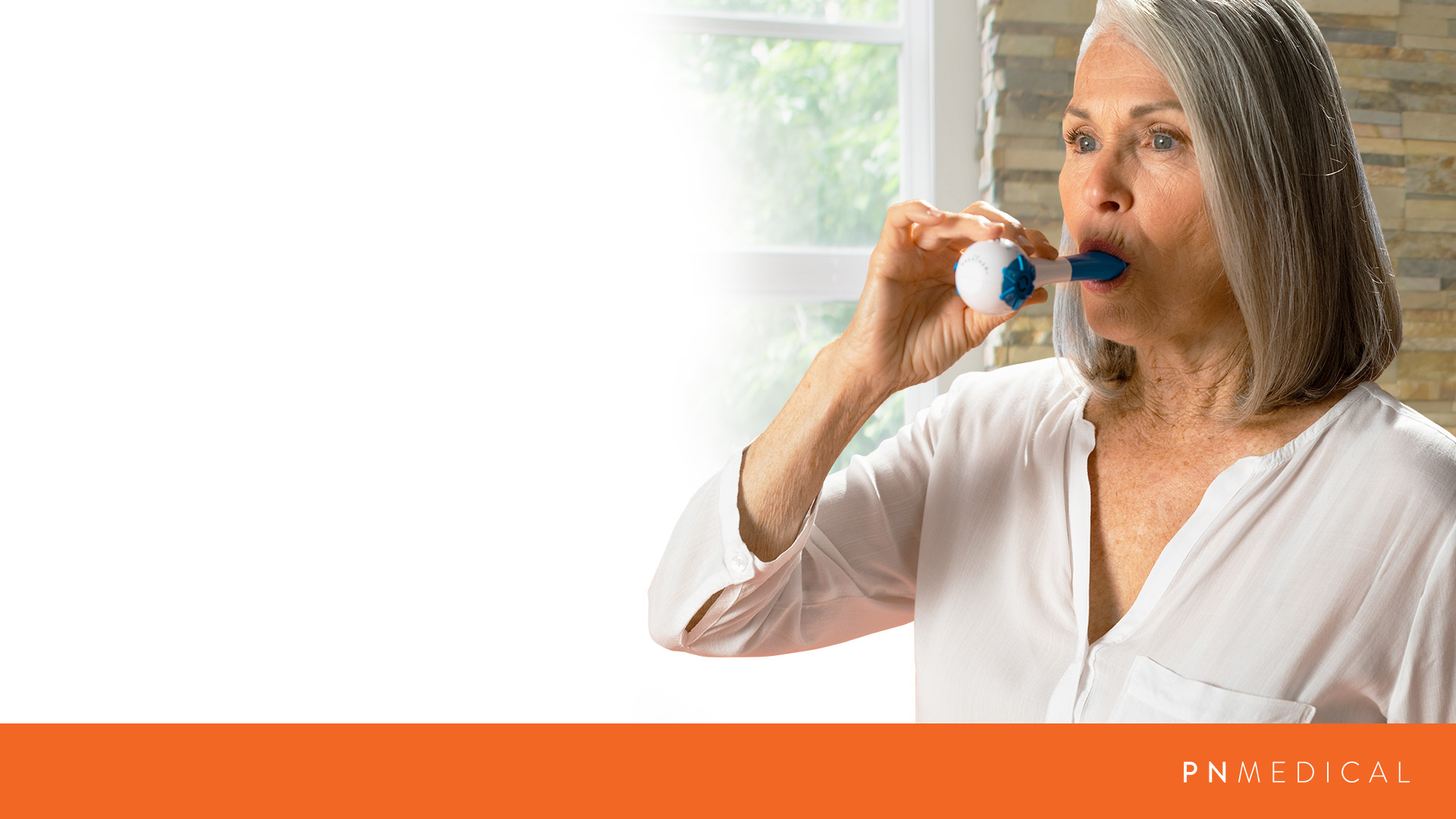 Picture This
– In just 5 minutes twice a day -     strong respiratory muscles. High      impact – drug free therapy

– No more shortness of breath,    increased stamina, you’re    sleeping MUCH better and a
   cold doesn’t darn near kill you

– Life is good!
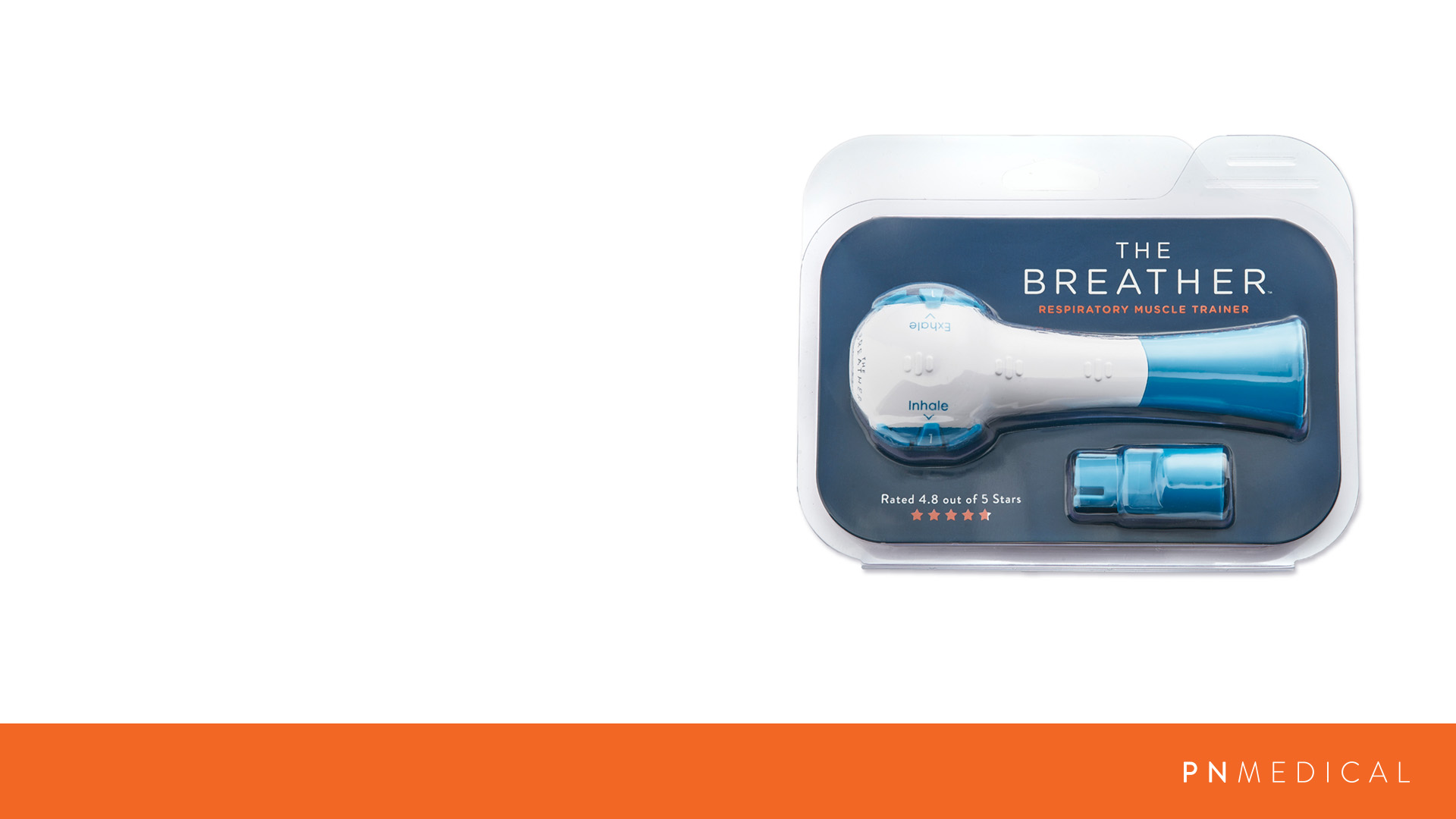 Next Steps
– PN Medical Order Now web page
– Become a reseller
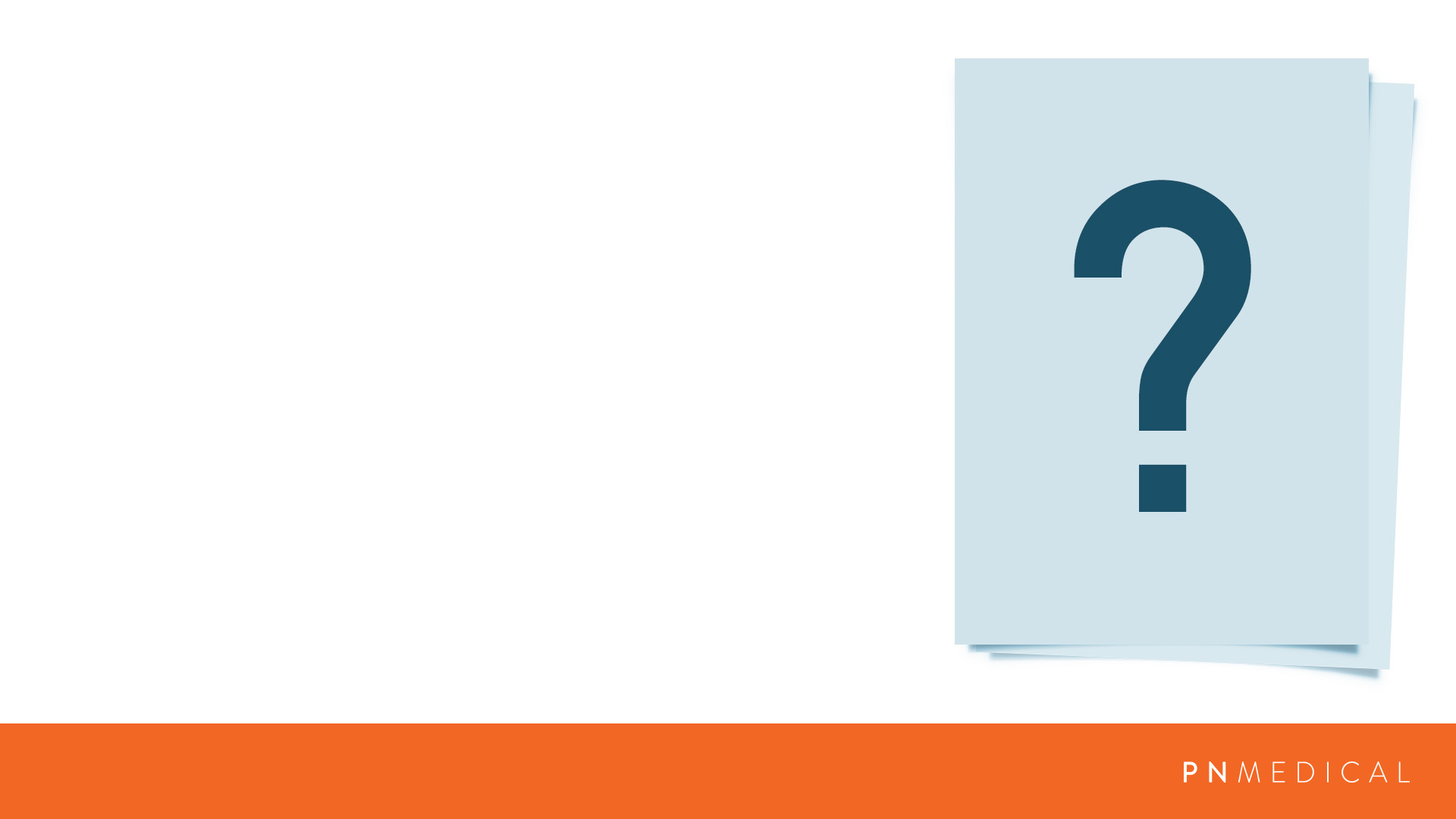 Questions & Answers
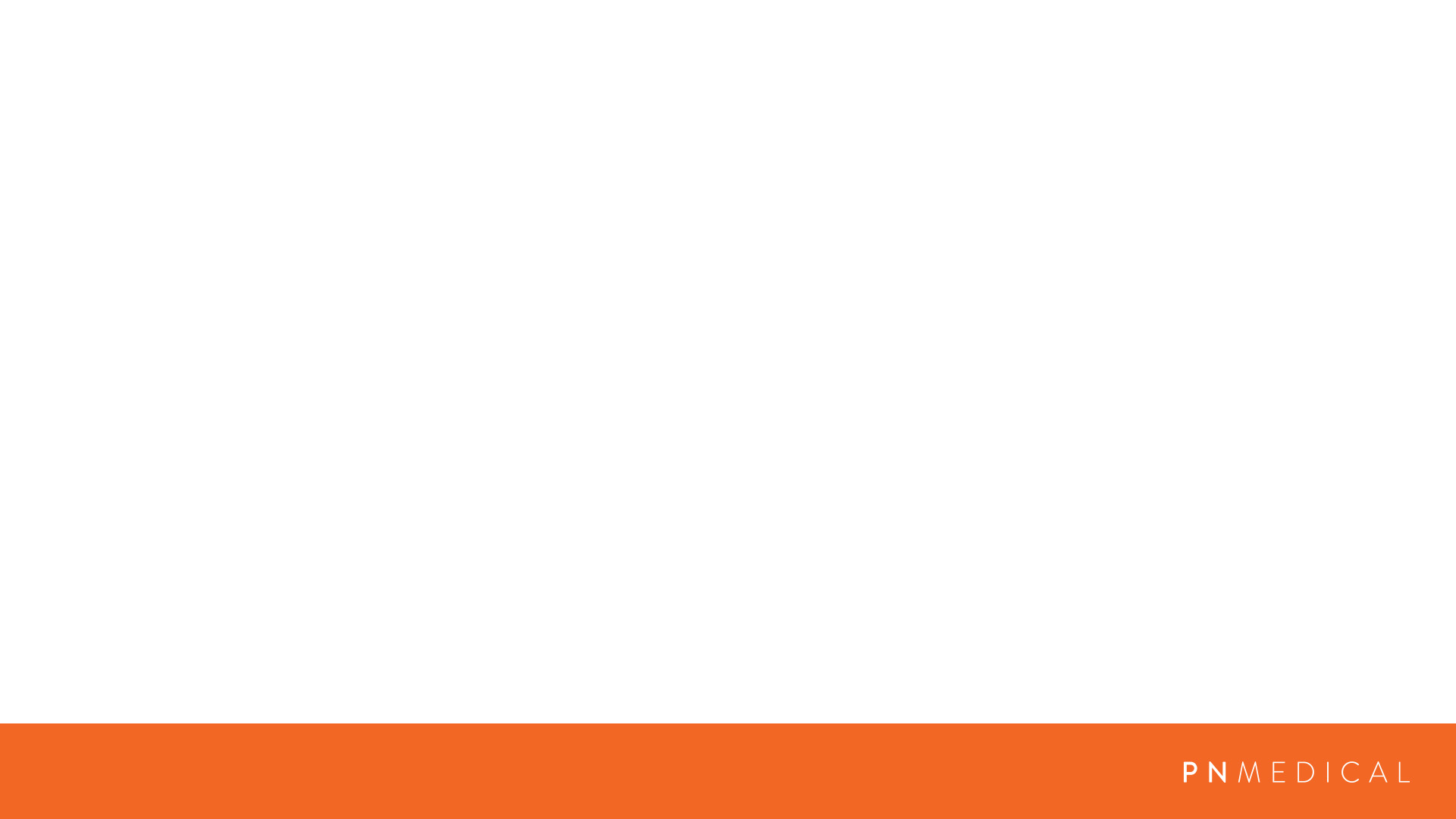